Учитель будущего – кто он?
XII Всероссийский онлайн-
чемпионат «Изучи интернет– 
управляй им»
2023
Что должен уметь учитель 21 века
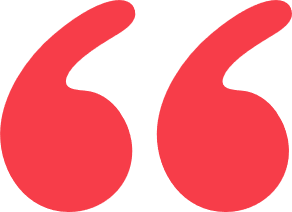 В наше время учитель вынужден соревноваться со всезнающим Google, различными голосовыми помощниками и Chat GPT, который выдает ответы на любые вопросы с невероятной скоростью. А что же остается делать простым учителям, работающим в классе с мелом и доской. Неужели их заменят антропоморфные роботы или видеоуроки? Что значит «быть учителем» в 21 веке?
Наставник
01
В любой школе, любому ученику во все времена нужна поддержка и помощь человека, заинтересованного в успехе ученика. Разве Google сможет заменить учителя-наставника, указывающего путь ученику, помогающий сделать первые шаги для достижения своей цели?!
Какой учитель нужен школе будущего
Воспитатель
02
В эпоху бездушных машин и разнообразия технологий порой не хватает человеческого отношения и доброты. Кто научит тебя отделять плохое от хорошего, понимать, где добро,  а где зло, научит любить свою страну и беречь природу родного края. Точно не Chat GPT
03
Творческий экспериментатор
Нейросети рисуют, а учитель вдохновляет, дает простор для творчества и исследовательской деятельности
Не стоит думать, что педагог будущего будет соперничать с современными технологиями. 
Не соперничать, а сотрудничать.
01
03
02
04
Колонки и голосовые помощники
Интерактивные задания
Упрощают проверку и повышают объективность оценивания
Дают оперативные справки, включают видео-аудио сопровождение к уроку
Нейросети
Интернет
Помогают создавать иллюстрации к конкретным темам урока
Безграничный ресурс: помощник в подготовке к урокам, обмен опытом с коллегами и пр.
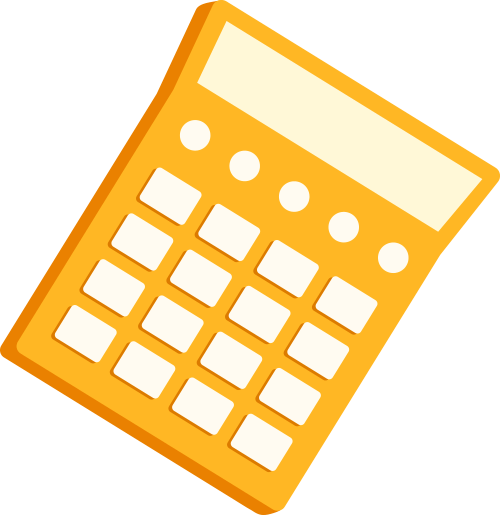 Даже у супер-героев были учителя. Посмотрим, какими они были.
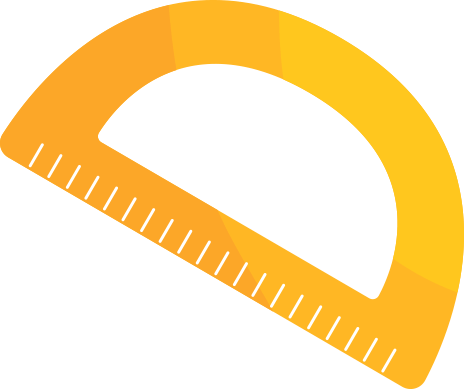 Капитан Америка
Человек-паук
Тор
Один – отец Тора и его наставник, сослал своего сына на землю, чтобы он набрался опыта и понял, что значит быть настоящим правителем. Тор переживал, что не сможет стать таким как отец, на что отец ответил «Ты не станешь таким как я, ты станешь лучше»
Его учитель говорил «Всегда оставайся хорошим человеком,  так как сыворотка (речь идет о сыворотке супер-солдата) развивает все, что внутри, и от нее хорошее становится великим, а плохое - ужасным»
Тони Старк видел в Человеке-пауке свое наследие и замену и всячески его поощрял и поддерживал, но дал четко понять, что «Если ты никто без костюма (речь идет о костюме супер-героя с новыми функциями), то ты никто и с ним»
Так какими же качествами должен обладать учитель будущего, чтобы воспитать настоящего героя, живущего в мире современных технологий
01
Творческий и энергичный
Чуткий и тактичный
04
02
Настоящий учитель
Способный научить и научиться
Добрый и поддерживающий
03
В будущем будет востребована именно человечность, то, что не может освоить искусственный интеллект или алгоритм. Именно эти качества важны для учителя будущего, а остальное дополнят современные технологии
Команда «Вымпел»
Работу подготовила 
Лобанова Татьяна Юрьевна
ГБОУ АО «АКШИ им. П.О.Сухого»

Астраханская область, г. Ахтубинск
2023